GASB Activities Update
Carolinas HealthCare System Annual CPE Day
September 30, 2016
Effective dates – issued GASB statements
June 30, 2016
No. 72, Fair Value Measurement and Application
No. 73, Accounting and Financial Reporting for Pensions and Related Assets That Are Not Within the Scope of GASB Statement 68, and Amendments to Certain Provisions of GASB 67 and 68
No. 76, The Hierarchy of Generally Accepted Accounting Principles for State and Local Governments
No. 79, Certain External Investment Pools and Pool Participants
December 31, 2016
No. 77, Tax Abatement Disclosures
No. 78, Pensions Provided through Certain Multiple-Employer Defined Benefit Pension Plans
Effective dates – issued GASB statements
June 30, 2017
No. 74, Financial Reporting for Postemployment Benefit Plans Other Than Pension Plans
No. 80, Blending Requirements for Certain Component Units – an amendment of GASB Statement No. 14
No. 82, Pension Issues – an amendment of GASB Statements No. 67, No. 68, and No. 73
December 31, 2017
No. 81, Irrevocable Split-Interest Agreements
June 30, 2018
No. 75, Accounting and Financial Reporting for Postemployment Benefits Other Than Pensions
Statement No. 72, Fair Value Measurement and Application
GASB 72, Fair Value Measurement and Application
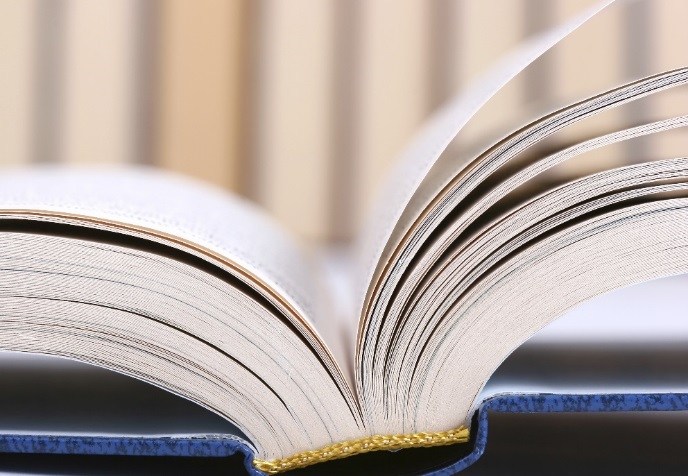 “The price that would be received to sell an asset or paid to transfer a liability in an orderly transaction between market participants at the measurement date.”
In addition to defining fair value, the standard:
Provides guidance for determining a fair value measurement and applying fair value to certain investments
Defines an investment and generally requires investments to be measured at fair value
Changes the measurement guidance for donated capital assets, donated works of art, historical treasures and similar assets and capital assets received in a service concession agreement
Requires disclosures to be made about fair value measurements, the level of fair value hierarchy and valuation techniques
[Speaker Notes: Explain that GASB 72 was issued in February 2015, and defines fair value as well as provides guidance for determining a fair value measurement and applying fair value to certain investments.     

Explain that after we cover the definition of an investment in the next section we will then pick apart the definition of fair value and learn the GASB’s guidance for determining a fair value measurement.  Later in the webcast we will cover the application of that definition to certain investments.]
Scope and effective date
Scope
Effective Date
Applicable to assets and liabilities measured at fair value
Required for financial statements of all state and local governments
Effective June 30, 2016 year-ends
Earlier application is encouraged
Retrospective application to prior periods presented, including disclosures
[Speaker Notes: Explain that the standard establishes general principles for measuring fair value and standards of accounting and financial reporting for assets and liabilities measured at fair value.  The provisions of GASB 72 should be applied to the financial statements of all state and local governments.

Highlight that this guidance is effective for June 30, 2016 year-ends.

Retrospective application is required. All periods presented should be restated, including disclosures.  Prior period disclosures do not have to comply with GASB 72 if it is impractical to do so.  However, inconvenience is not the same as impractical.]
Measurement of Investments
[Speaker Notes: Explain that before we can dive into the definition of fair value, we must understand to what this definition applies.]
Measurement of investments
GASB 72 defines an investment as a security or other asset that:
A government holds primarily for the purpose of income or profit, and
Has present service capacity based solely on its ability to generate cash or to be sold to generate cash
GASB 72 requires all investments to be measured at fair value except for certain exceptions as discussed on following slide
GASB Statements 31, 32, 43, 52 and 67 contain requirements for reporting certain investments at fair value
GASB Statement 72 did not supersede relevant paragraphs for these standards because they are not in conflict with GASB Statement 72
[Speaker Notes: Explain that GASB 72 requires all investments (with limited exceptions that are provided in GASB 72.69) to be measured at fair value.  It defines an investment as a security or other asset that:
A government holds primarily for the purpose of income or profit, and 
Has present service capacity based solely on its ability to generate cash or to be sold to generate cash
 
Held primarily for income or profit
A government acquires an investment with the expectation of future income or profit.  Evidence that a government holds an asset for income or profit also may be found in the fund that reports the asset.
 
Present service capacity
Paragraph 65 states that investments indirectly enable a government to provide services.  Assets are resources with present service capacity that a government presently controls.  Present service capacity refers to a government’s mission to provide services.  While capital assets provide services directly, investments do not.  Rather, investments are valuable to a government because investments can be used to pay for goods or services that in turn are used to provide services directly to its citizens.  For example, if converted to cash, an investment may allow a government to acquire or construct a capital asset, such as a bridge.  The bridge is used to provide services to the government’s constituency.]
Investments and other assets not measured at fair value
[Speaker Notes: Explain that there are certain investments that are specifically not measured at fair value.  These are the “limited exceptions” referred to on a previous slide.  The first 7 items are those limited exceptions and can be found in GASB 72.69.
 
The last two items represent another change made by GASB 72.  The following are required to be accounted for at acquisition value:
Donated capital assets, as provided in GASB 34.18
Donated works of art, historical treasures, and similar assets, as provided in GASB 34.27
Capital assets that a government receives in a service concession arrangement, as provided in GASB 60.9
 
GASB 72.79 also defines acquisition value as:  The price that would be paid to acquire an asset with equivalent service potential in an orderly market transaction at the acquisition date, or the amount at which a liability could be liquidated with the counterparty at the acquisition date.]
Fair value hierarchy
Fair value hierarchy
1
Quoted prices (unadjusted) in active markets for identical
assets or liabilities that a government can access at the measurement date
2
3
Inputs (other than quoted market prices included within Level 1) that are observable for the asset/liability, either directly or indirectly
(e.g., observable prices for similar assets/liabilities in active markets, prices for identical assets or liabilities in non-active markets, direct/indirect observable market inputs)
Unobservable inputs for the asset/liability; used to the extent that
observable inputs are not available
The overall “fair value level” is dictated by the lowest level within the hierarchy of any significant input used in the valuation technique
[Speaker Notes: Tell participants that classification within the fair value hierarchy prescribed by GASB 72 is one of the most significant issues related to fair value because more extensive disclosures are required for those fair value measurements classified within Level 3, although additional disclosures for the other levels are required as well.  In addition, it impacts valuation as we will see in the next section since observable inputs must be utilized if they are available. 

State that with respect to determining fair value measurements, governments use inputs, either directly (e.g. security price of the same or similar security) or indirectly (e.g. within models).  

Remind participants that these inputs should be based on assumptions that market participants would use in pricing the asset or liability.  The inputs include assumptions about risk (i.e. risks inherent in a particular valuation technique; and/ or risks inherent in the inputs to the valuation technique).

State inputs may be observable or unobservable:
Observable inputs – reflect assumptions market participants would use in pricing the asset or liability developed based on market data obtained from independent sources
Unobservable inputs – reflect the government’s own assumptions about the assumptions market participants would use in pricing the asset or liability developed based on the best information available in the circumstances

State that identification of whether inputs are observable or unobservable inputs is a key distinction when determining where the input fits into the fair value hierarchy.

Explain that the fair value hierarchy prescribed by GASB 72 prioritizes the inputs to valuation techniques used to measure fair value into three broad levels; highest priority given to quoted market prices (unadjusted) in active markets for identical assets or liabilities (Level 1) and the lowest priority to unobservable inputs (Level 3).

Highlight that valuation techniques shall maximize use of observable inputs and minimize use of unobservable inputs.  We will discuss this in more detail in the next section. 

Summarize the various levels within the hierarchy using the slide and the information below:

Level 1 
Level 1 inputs are quoted market prices (unadjusted) in active markets for identical assets or liabilities that the government can access at the measurement date.  A quoted market price in an active market provides the most reliable evidence of fair value and shall be used without adjustment, except in situations related to acceptable alternative pricing methods (e.g. matrix pricing) and situations in which significant events occur between the market close and the measurement date.

Level 2 
Level 2 inputs are inputs other than quoted market prices included within Level 1 that are observable for the asset or liability, either directly or indirectly and include:  (a) quoted prices for similar assets or liabilities in active markets; (b) quoted prices for identical or similar assets or liabilities in markets that are not active; (c) inputs other than quoted market prices that are observable for the asset or liability (e.g. interest rates, volatilities, yield curves, etc.); or (d) inputs that are derived principally from or corroborated by observable market data or other means.

Level 3 
Level 3 inputs are unobservable inputs for the asset or liability.  Unobservable inputs shall be used to measure fair value to the extent that observable inputs are not available, thereby allowing for situations in which there is little, if any, market activity for the asset or liability at the measurement date.  However, they still should reflect the government’s own assumptions about the assumptions that market participants would use in pricing the asset or liability.

State in determining the level of the fair-value measurement itself, the lowest-level input that is significant to the fair-value measurement determines the hierarchy level of the measurement.  The lowest-level-significant-input assumption will mean that many fair-value measurements of non-financial assets and asset groups or reporting units will be Level 3 measurements because of their reliance on Level 3 inputs, such as forecasts of the reporting unit’s or assets group’s future cash flows.]
Fair value hierarchy –examples
Fair value hierarchy – examples
1
2
Equity securities included in the S&P 500
Listed futures and options contracts
“On-the-run” U.S. Government and Agency bonds
Corporate bond issuances not traded in an active market
Certain mortgage-backed and asset-backed securities (MBSs and ABSs)
Municipal bonds not traded in an active market
Interest rate swaps
3
Subordinate (residual) tranches in securitization structures
Private equity investments
Most nonfinancial assets
[Speaker Notes: Walk through examples of assets/liabilities, for which fair value needs to be determined (either on a recurring or a non-recurring basis), that would be included within each category.

Tell participants that the following are examples of fair value measurements which could be included within each category:

Level 1 
Equity securities included in the S&P 500
Listed futures and options contracts
“On-the-run” U.S. Government and Agency bonds

Level 2 
Corporate bond issuances not traded in an active market
Certain mortgage-backed and asset-backed securities (MBSs and ABSs)
Municipal bonds not traded in an active market
Interest rate swaps

Level 3 
Residual (subordinated) tranches in certain securitization structures
Private equity investments
Most nonfinancial assets and liabilities (e.g. PP&E and asset retirement obligations)]
NAV as a practical expedient to fair value
Using NAV as a practical expedient to fair value
GASB Statement No. 72 allows but does not require investors to use NAV as a practical expedient for the fair value of investments that report NAV as long as:
Fair value is not readily determinable
NAV is calculated as of the government’s measurement date
NAV is calculated in a manner consistent with the FASB’s measurement principles for investment companies 
It is not probable that all or a portion of the investment will be sold at an amount other than NAV
Equity security has a readily determinable fair value if it meets any of the following:
Sale prices or bid-and-asked quotations are currently available on a securities exchange registered with the SEC or in the over-the-counter market with publicly reported quotations
Equity security traded on a foreign market that is of breadth and scope of one of the U.S. markets
Mutual fund fair value per share is determined and published and is the basis for current transactions
What if a sale of the investment is probable?
[Speaker Notes: Stress that in order to use NAV as practical expedient, certain criteria must be met.  
 
Indicate that GASB 72 describes the criteria that must be met in order for a government to use NAV as a practical expedient for fair value:
 
Fair value is not readily determinable (i.e. the fund is not trading in an active market, in which case you would have a Level 1 fair value measurement and use of the practical expedient would not be needed)
NAV is calculated as of the government’s measurement date
NAV per share of the investment is calculated in a manner consistent with the FASB’s measurement principles for investment companies
It is NOT probable at the government’s measurement date, that all or a portion of the investment will be sold for an amount different from the net asset value per share.
 
Review rules for readily determinable fair value.

Ask:  What if a sale of the investment is probable?
Answer:  If it is probable that, as of the government’s reporting date, the investment (or portion of the investment) will be sold for an amount other than NAV, the investor would instead be required to estimate the fair value of the investment considering all of the rights and obligations inherent in the investment and other market data applicable to the investment interest.
 
State sale is probable if the following conditions are present as of the government’s measurement date:
 
The government, having the authority to approve the action, commits to a plan to sell the investment
An active program to locate a buyer and other actions required to complete the plan to sell the investment have been initiated
The investment is available for immediate sale subject only to terms that are usual and customary for sales of such investments
Actions required to complete the plan indicate that it is unlikely that significant changes to the plan will be made or that the plan will be withdrawn
 
Review criteria for readily determinable fair value.   .]
Using NAV as a practical expedient to fair value
NAV should be the fair value of all assets owned by a fund, minus the fair value of all liabilities, divided by the number of units issued
Adjustments to reported NAV may be needed if:
NAV is not calculated as of the measurement date
NAV is not calculated in a manner consistent with the measurement principles for investment companies
[Speaker Notes: Note that the NAV practical expedient is permitted rather than required and as such, the decision to apply the practical expedient can be made on an investment-by-investment basis.
 
Highlight that GASB addresses two instances where an adjustment to the NAV reported by the investee may be necessary (really the practical expedient doesn’t automatically apply).  The objective of the adjustments are to determine the NAV per share for the investment that is calculated as of the government’s measurement date in a manner consistent with the measurement principles for investment companies:
 
NAV is not calculated as of the measurement date
NAV is not calculated in a manner consistent with the measurement principles for investment companies]
NAV: fair value hierarchy considerations
Level
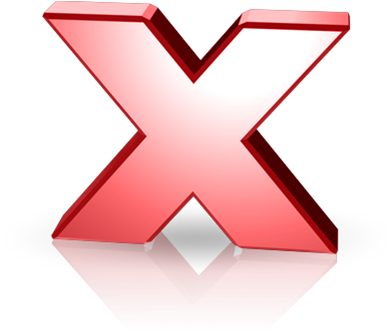 Investments that are valued using the NAV practical expedient are not part of the fair value hierarchy and the associated disclosures by level.  Separate disclosures for these investments are required.
[Speaker Notes: Highlight that investments that are valued using the NAV practical expedient are not part of the fair value hierarchy and the “leveling” disclosures are not applicable.  However, separate disclosures for those investments using the practical expedient are required.
 
Transition to the next section that discusses the disclosure requirements of GASB 72.]
Disclosures for fair value measurements
[Speaker Notes: This section will briefly cover the disclosure requirements for fair value measurements as prescribed by GASB 72.]
Disclosures
General guidelines provided
A government’s specific circumstances should dictate the level of disaggregation and amount of detail to disclose
Requirements for recurring and nonrecurring fair value measurements
Recurring – those that other Statements require or permit in the statement of net position at the end of each reporting period
Nonrecurring – those that other Statements require or permit in the statement of net position in particular circumstances
Flexibility in presentation but organized by type of asset or liability
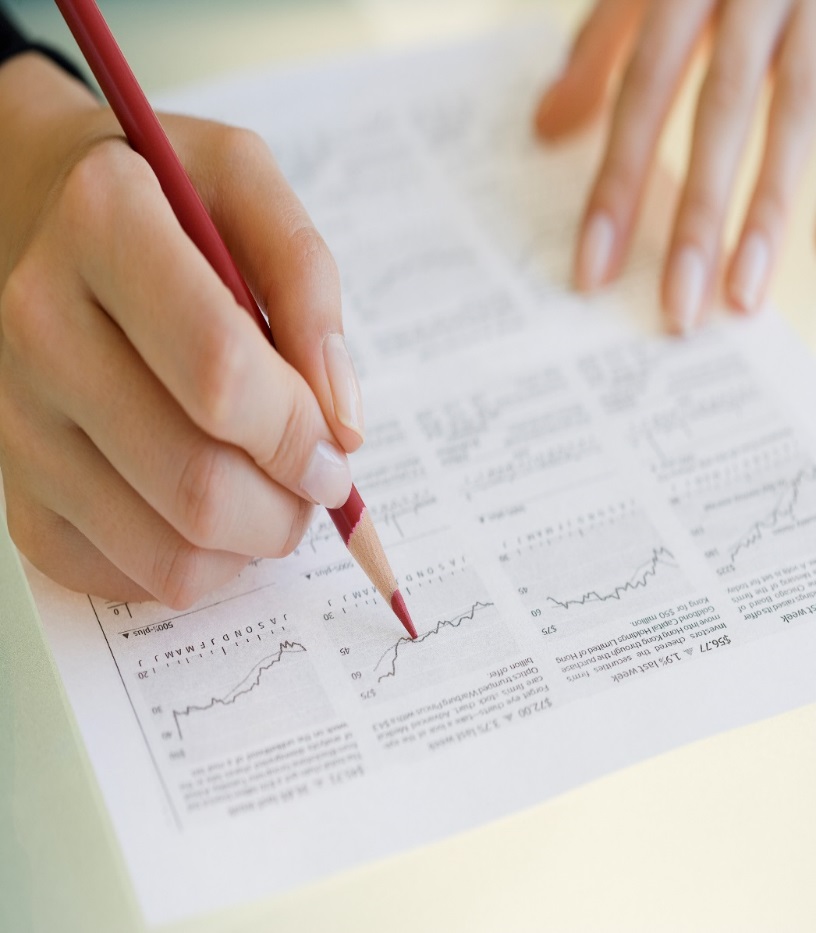 [Speaker Notes: State that GASB 72 requires disclosures to be made about fair value measurements, the level of the fair value hierarchy and valuation techniques. Current literature already requires significant disclosures for certain fair value measurements. The disclosure requirements in GASB 72 are in addition to existing standards.
 
Indicate that disclosures should be made for recurring and nonrecurring fair value measurements. Recurring fair value measurements are measurements required in the statement of financial position at the end of each reporting period. Nonrecurring fair value measurements are those that are required in the statement of net position only in particular circumstances.  An example of a nonrecurring fair value measurement is an impaired capital asset that will no longer be used by the government (such capital asset is required to be measured at the lower of carrying value or fair value).
GASB 72 requires fair value measurement disclosures to be provided by class or type of asset or liability. The Board did not prescribe a specific format such as narrative or table but allows governments flexibility in presenting the information.]
Considerations: level of detail
[Speaker Notes: State that the Board only provided general guidelines for disclosures indicating that specific criteria for level of detail are impractical due to the diversity of assets and liabilities that may be measured at fair value and the facts and circumstances unique to each government.  Rather, they believe that a government’s specific circumstances should dictate the level of disaggregation and amount of detail to disclose and that the determination is best left to professional judgment after considering factors such as (Note: Factors are from GASB Statement No 72, paragraph 80) :

The nature, characteristics, and risks of an asset or a liability. Assets and liabilities that share the same nature, characteristics or risks may be aggregated. For example, U.S. Treasury bills may be aggregated with short-term U.S. Treasury Separate Trading of Registered Interest and Principal Securities (STRIPS) because these investments have similar exposures to interest rate risk.

The level of the fair value hierarchy within which the fair value measurement is categorized. A greater degree of uncertainty and subjectivity suggests that the number of types may need to be greater. For example, fair value measurements categorized within Level 3 of the fair value hierarchy may need greater disaggregation. 

Whether this Statement or another Statement specifies a type for an asset or a liability. Disclosures should be disaggregated by type as specified by relevant accounting standards. For example, paragraph 69 of Statement 53 requires derivative instrument disclosures that distinguish between hedging derivative instruments and investment derivative instruments.

The objective or the mission of the government. The level of aggregation or disaggregation may differ based upon the objective or mission of the government. For example, the objective of an external investment pool to achieve income or profit suggests greater disaggregation compared to a general purpose government.

The characteristics of the government. A government may be composed of governmental and business-type activities, individual major funds, non-major funds in the aggregate, or fiduciary fund types and component units. Additional disclosures may be appropriate if the risk exposure of a particular fund is significantly greater than the deposit and investment risks of the primary government. For example, a primary government’s total investments may not be exposed to a concentration of credit risk. However, if the government’s capital projects fund (a major fund) has all of its investments in one issuer of corporate bonds, disclosure should be made for the capital projects fund’s exposure to a concentration of credit risk.

Relative significance of assets and liabilities. The relative significance of assets and liabilities measured at fair value compared to total assets and liabilities should be evaluated in terms of the government structure.

Whether separately issued financial statements are available. A government may further aggregate disclosures if a component unit issues its own separate financial statements containing disaggregated information. For example, a state government may consider reduced disclosures of fair value measurements of investments in certain entities that calculate the NAV per share (or its equivalent) if the financial statements of the state’s pension plan include that information. 

8.    Line items presented in the statement of net position. A type of asset or liability will often require greater disaggregation than the line items presented in the       statement of net position. For example, the statement of net position reports “cash and investments” while Statement 3 and Statement No. 40, Deposit and Investment Risk Disclosures, require disclosures that focus on deposits and investments.]
Disclosure requirements
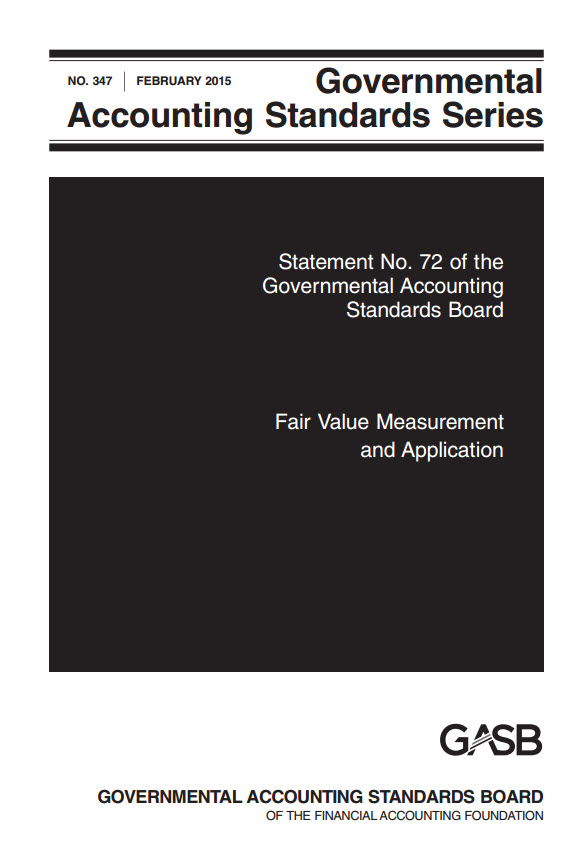 Disclose the following for recurring and nonrecurring fair value measurements
The fair value measurement at the end of the reporting period
The fair value hierarchy level within which the fair value measurement is categorized (Level 1, Level 2, or Level 3)
Exception for investments measured at the NAV per share (or its equivalent)
A description of the valuation techniques used 
If there has been a change in valuation technique that has a significant impact on the result, the change and the reason(s) for making it
For nonrecurring fair value measurements, also disclose the reason(s) for the measurement
Disclosures should be organized by type of asset or liability.
[Speaker Notes: State that GASB 72 specifies disclosures for recurring and nonrecurring fair 
value measurements.
 
Remind participants that recurring fair value measurements of assets or liabilities are those that other Statements require or permit in the statement of net position at the end of each reporting period. Nonrecurring fair value measurements of assets or liabilities are those that other Statements require or permit in the statement of net position in particular circumstances (for example, when a government measures a mortgage loan held for sale at the lower of carrying value or fair value in accordance with paragraph 453 of Statement 62).
 
A government should disclose the following information for each type of asset or liability measured at fair value in the statement of net position after initial recognition:

For recurring and nonrecurring fair value measurements:
The fair value measurement at the end of the reporting period
Except for investments that are measured at the NAV per share (or its equivalent), the level of the fair value hierarchy within which the fair value measurements are categorized in their entirety (Level 1, Level 2, or Level 3)
A description of the valuation techniques used in the fair value measurement
If there has been a change in valuation technique that has a significant impact on the result (for example, changing from an expected cash flow technique to a relief from royalty technique or the use of an additional valuation technique), that change and the reason(s) for making it.

For nonrecurring fair value measurements: the reason(s) for the measurement.]
Disclosures: investments in certain entities that calculate NAV (or its equivalent)
[Speaker Notes: State that some governments invest in alternative investments.  Many investments are measured using the NAV per share (or its equivalent) provided by the investee.  Due to the uncertainty and subjectivity involved in measurements of these investments, the Board believes there should be disclosures that address them in further detail. For investments in entities that calculate the NAV per share (or its equivalent), regardless of whether the NAV per share (or its equivalent) provided by the entities was used, and are measured at fair value on a recurring or nonrecurring basis during the period, a government should disclose information that helps users of its financial statements to understand the nature and risks of these investments and whether these investments are likely to be sold at amounts different from the NAV per share (or its equivalent). In the Board’s view, the additional disclosures required for these investments should provide more information about the values in a manner that better fits the nature of the investments. Additionally, the Board believes that because fair value is an exit price, these additional disclosures should be useful if it is likely that the investment could be sold at an amount different from the NAV per share (or its equivalent).
 
Review the required disclosures as depicted on this slide and the next.]
Disclosures: investments in certain entities that calculate NAV (or its equivalent) (continued)
Statement No. 80, Blending Requirements for Certain Component Units – an amendment of GASB Statement No. 14
Blending requirements for certain component units
Scope and Applicability
Establishes additional blending requirement for the financial statement presentation of component units
Applies to component units organized as not-for-profit corporations in which the primary government is the sole corporate member
Does not apply to component units included in the financial reporting entity pursuant to provisions of Statement 39
Effective for June 30, 2017 year-ends
Apply retroactively to all prior periods presented
[Speaker Notes: Statement 80 provides an additional criteria for blending a component unit.  

Narrow scope.  Can only apply to CU’s organized as non-profit corporations where the PG is the sole corporate member.  

Important, does not apply to CU’s included in reporting entity via Statement 39.  

39 Criteria
Resources received or held by the PCU are entirely or almost entirely for the direct benefit of the PG
PG is entitled to or has ability to access the majority of the resources held by the PCU
Resources held by the PCU are significant to the PG.]
Blending requirements for certain component units
Additional blending criteria
Component unit is organized as a not-for-profit corporation where primary government is the sole corporate member, and
Component unit is included in financial reporting entity pursuant to provisions of Statement 14, paragraphs 21-37, as amended
Sole corporate membership identified in component units articles of incorporation or bylaws
[Speaker Notes: Statement 14 criteria
Legally separate
Voting Majority
If yes, burden/benefit relationship or imposition of will
If no, fiscal dependency AND burden benefit relationship]
Statement No. 81, Irrevocable Split-Interest Agreements
Irrevocable split-interest agreements
Scope and Applicability
Establishes accounting and financial reporting standards for irrevocable split-interest agreements created through trusts where the donor irrevocably transfers resources to an intermediary
A government or a third-party can be intermediary
Effective for December 31, 2017 year-ends
Apply retroactively to all prior periods presented
Used by donors to provide resources to two or more beneficiaries, including governments
[Speaker Notes: Irrevocable split interest agreement
Used by donors to provide resources to two or more beneficiaries, including governments

Donor does not reserve, or confer to another person, the right to terminate the agreement at will]
Irrevocable split-interest agreements
Can be created through trusts or other legally enforceable agreements
Charitable lead trusts
Charitable remainder trusts
Life-interests in real estate
Typically has two components
Lead interest
Remainder interest
Government receives resources – recognize assets, liabilities and deferred inflows of resources at inception of agreement
Third-party controls resources – recognize assets representing its beneficial interest if government controls present service capacity
Recognize revenue when resources become applicable to reporting period
[Speaker Notes: Government is intermediary
Assets recognized according to applicable literature – i.e., fair value for investments 
Liability measured at settlement value for benefits of another entity
Deferred inflow of resources measured at residual amount (asset minus liability) for benefit of the government
Recognize revenue for amount of governmental benefit for the period as stipulated in the agreement

Third-party is intermediary
Asset and related deferred inflow of resources recognized at fair value if government controls present service capacity.  

To recognize Asset, government has to be aware of the agreement and have sufficient information to measure its interest.  Further, 
Government is specified by name as beneficiary in the legal documents
Donation agreement is irrevocable
Donor has not granted variance power to intermediary with respect to donated resources
Donor does not control the intermediary.  i.e., actions of the intermediary are not influenced by the donor beyond the specified stipulations of the agreement
The agreement establishes a legally enforceable right for the government’s benefits.

Lead interest – recognize revenue applicable to reporting period as stipulated in agreement
Remainder interest – recognize revenue at termination of agreement, as stipulated in agreement]
Current GASB Technical Projects
GASB current agenda
Fiduciary activities project
Fiduciary fund types
Trust or equivalent arrangement
Pension trust funds
Investment trust funds
Private-purpose trust funds
No trust or equivalent arrangement
Custodial funds
Stand-alone BTA financial statements
Include fiduciary fund financial statements
Exception:  Resources expected to be held 3 months or less reported on statement of net position
[Speaker Notes: Biggest change is BTA.  Should include fiduciary fund statements.]
Lease exposure draft
Proposed revisions to existing standards on lease accounting and financial reporting (primarily GASB 62)
Applied to any contract that meets the definition of a lease
“A lease is a contract that conveys the right to use a nonfinancial asset (the underlying asset) for a period of time in an exchange or exchange-like transaction”
Single model
Leases are financings of right to use an underlying asset
Limited exceptions, such as short-term leases
[Speaker Notes: These are the tentative decisions in the Lease ED.  It mirrors very closely the FASB standard release in March 16.  FASB went with a dual model, whereas GASB went with a single model similar to IPSASB.]
Initial reporting
Subsequent reporting
Short-term leases
At beginning of lease, maximum possible term under the contract is 12 months or less
Lessee recognizes expenses/expenditures based on the terms of the contract
Do not recognize assets or liabilities associated with the right to use the underlying asset
Lessors recognize lease payments as revenue based on payment provisions of contract
Do not recognize receivables or deferred inflows of resources associated with the lease
GASB current agenda
Research agenda projects
Q & A
Contact
Scott Warnetski212-954-6934swarnetski@kpmg.com
kpmg.com/socialmedia
The information contained herein is of a general nature and is not intended to address the circumstances of any particular individual or entity. Although we endeavor to provide accurate and timely information, there can be no guarantee that such information is accurate as of the date it is received or that it will continue to be accurate in the future. No one should act on such information without appropriate professional advice after a thorough examination of the particular situation.
© 2016 KPMG LLP, a Delaware limited liability partnership and the U.S. member firm of the KPMG network of independent member firms affiliated with KPMG International Cooperative (“KPMG International”), a Swiss entity. All rights reserved. NDPPS 562186
The KPMG name and logo are registered trademarks or trademarks of KPMG International.